Αχιλλέας Μητσός

Οικονομία και Περιβάλλον Ι


2 – Αλληλεξάρτηση και τα οφέλη του εμπορίου
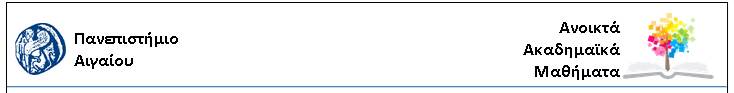 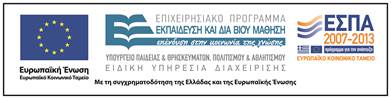 2013-2014      #2
Οικονομία και Περιβάλλον Ι
Αχιλλέας Μητσός
1
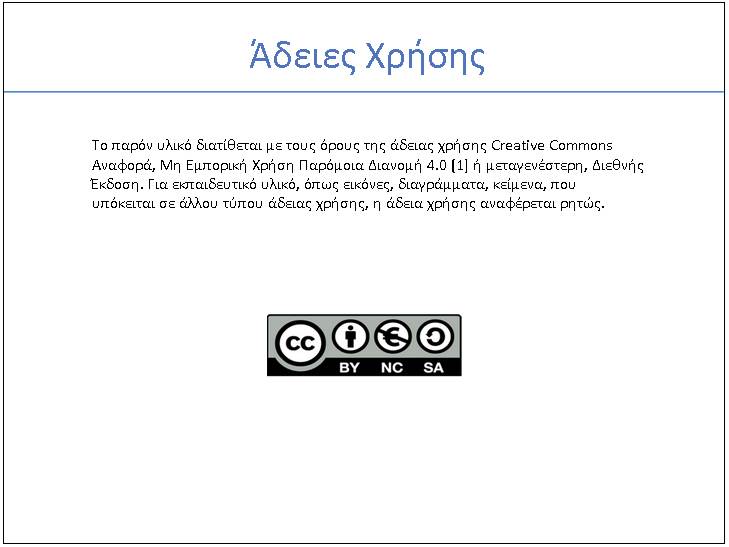 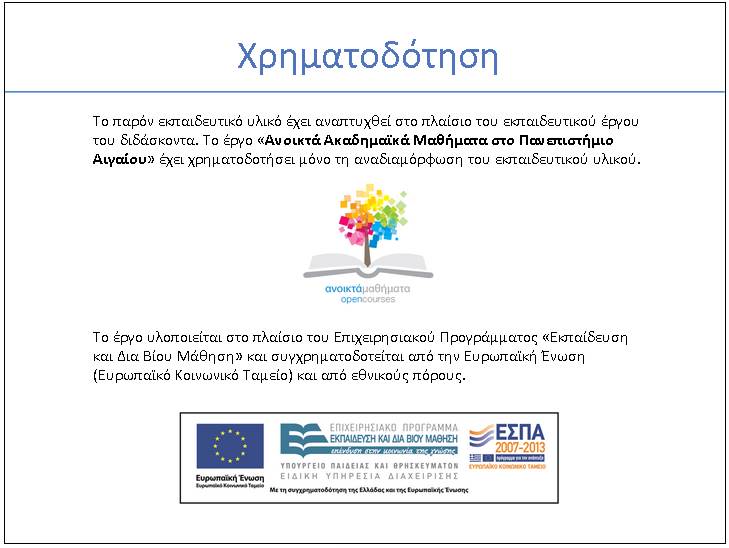 Θέματα
Εισαγωγή, επισκόπηση, βασικές έννοιες
Αλληλεξάρτηση και τα οφέλη του εμπορίου
Λειτουργία της αγοράς. Ζήτηση και προσφορά
Ελαστικότητα. Προσδιοριστικοί παράγοντες
Εξωτερικές επιπτώσεις, δημόσια αγαθά
Δημόσια πολιτική. Αρχές, μέσα δημόσιας παρέμβασης
Διεθνές εμπόριο, διεθνείς οικονομικές σχέσεις
Παραγωγή, ανταγωνισμός, μονοπώλια
2013-2014      #2
Οικονομία και Περιβάλλον Ι
Αχιλλέας Μητσός
4
Αλληλεξάρτηση και τα οφέλη του εμπορίου




Mankiw, G.N., Taylor, M.P.,
	Αρχές Οικονομικής Θεωρίας. Τόμος Α’ – Μικροοικονομική
	 Αθήνα: Gutenberg, 2010
Κεφάλαιο 3
2013-2014      #2
Οικονομία και Περιβάλλον Ι Αχιλλέας Μητσός
5
Αλληλεξάρτηση και τα οφέλη του εμπορίου

 Αμοιβαία οφέλη από εμπόριο
 «Το ελεύθερο εμπόριο είναι πάντοτε επωφελές για όλους» (;)
 Σε ποια αγαθά συμφέρει να συγκεντρωθεί η παραγωγή
	 *Κόστος ευκαιρίας
	  		*Απόλυτο πλεονέκτημα
					*Συγκριτικό πλεονέκτημα
Πως βελτιώνεται η εμπορική θέση
		* Όροι εμπορίου, τιμές, ισοτιμίες
		* Πόροι και Παραγωγικότητα
2013-2014      #2
Οικονομία και Περιβάλλον Ι Αχιλλέας Μητσός
6
Απαιτούμενες ώρες για παραγωγή 1 κιλού
			κρέας		πατάτες
Α (γεωργός)		    6		     1,5
Β (κτηνοτρόφος)	    2		       1
2013-2014      #2
Οικονομία και Περιβάλλον Ι
Αχιλλέας Μητσός
7
Απαιτούμενες ώρες για παραγωγή 1 κιλού
			κρέας		πατάτες
Α (γεωργός)		    6		     1,5
Β (κτηνοτρόφος)	    2		       1

Παραγωγή ανά ώρα (κιλά)
			κρέας		πατάτες
Α (γεωργός)		   1/6		  1/1,5
Β (κτηνοτρόφος)	   1/2		     1
2013-2014      #2
Οικονομία και Περιβάλλον Ι
Αχιλλέας Μητσός
8
Απαιτούμενες ώρες για παραγωγή 1 κιλού
			κρέας		πατάτες
Α (γεωργός)		    6		     1,5
Β (κτηνοτρόφος)	    2		       1

Παραγωγή ανά ώρα (κιλά)
			κρέας		πατάτες
Α (γεωργός)		   1/6		  1/1,5
Β (κτηνοτρόφος)	   1/2		     1

Παραγόμενη ποσότητα (kg) ανά εβδομάδα (48 ώρ.)
			κρέας		πατάτες
Α (γεωργός)		   8		    32
Β (κτηνοτρόφος)	  24		    48
2013-2014      #2
Οικονομία και Περιβάλλον Ι
Αχιλλέας Μητσός
9
Καμπύλη παραγωγικών δυνατοτήτων
	Γεωργός				
Κρέας					
        					 
        8			



         0			32      Πατάτες
2013-2014      #2
Οικονομία και Περιβάλλον Ι
Αχιλλέας Μητσός
10
Καμπύλη παραγωγικών δυνατοτήτων
	Γεωργός				
Κρέας					
        					 
        8			



         0			32      Πατάτες		 Κτηνοτρόφος 		
					Κρέας
					      24




					       0			  Πατάτες
							    48
2013-2014      #2
Οικονομία και Περιβάλλον Ι
Αχιλλέας Μητσός
11
Χωρίς εμπόριο
		    Γεωργός		  Κτηνοτρόφος
		Κρέας	Πατάτες		Κρέας	Πατάτες
Παραγωγή	   4     &	    16		   12    &	    24	
Κατανάλωση	   4     &	    16		   12    &	    24
	
	Συνολική παραγωγή:		κρέας 16 κιλά
					Πατάτες 40 κιλά	

	Συνολική κατανάλωση:	κρέας 16 κιλά
					Πατάτες 40 κιλά
2013-2014      #2
Οικονομία και Περιβάλλον Ι
Αχιλλέας Μητσός
12
Χωρίς εμπόριο
		    Γεωργός		  Κτηνοτρόφος
		Κρέας	Πατάτες		Κρέας	Πατάτες
Παραγωγή	   4	    16		   12	    24	
Κατανάλωση	   4	    16		   12	    24
	
    Συνολική παραγωγή/κατανάλωση:	κρέας 16 κιλά
					Πατάτες 40 κιλά	
Με εμπόριο
		    Γεωργός		  Κτηνοτρόφος
		Κρέας	Πατάτες		Κρέας	Πατάτες
Παραγωγή	   0	    32		   18	    12	
Πώληση			    15		     5
Αγορά		   5				    15
Κατανάλωση	   5	    17		   13	    27
2013-2014      #2
Οικονομία και Περιβάλλον Ι
Αχιλλέας Μητσός
13
Χωρίς εμπόριο
		    Γεωργός		  Κτηνοτρόφος
		Κρέας	Πατάτες		Κρέας	Πατάτες
Παραγωγή	   4	    16		   12	    24	
Κατανάλωση	   4	    16		   12	    24
	
    Συνολική παραγωγή/κατανάλωση:	κρέας 16 κιλά
					Πατάτες 40 κιλά	
Με εμπόριο
		    Γεωργός		  Κτηνοτρόφος
		Κρέας	Πατάτες		Κρέας	Πατάτες
Παραγωγή	   0	    32		   18	    12	
Πώληση			    15		     5
Αγορά		   5				    15
Κατανάλωση	   5	    17		   13	    27
		  +1	    +1		   +1	    +3	

    Συνολική παραγωγή/κατανάλωση:	κρέας 18 κιλά (+2)
					Πατάτες 44 κιλά (+4)
2013-2014      #2
Οικονομία και Περιβάλλον Ι
Αχιλλέας Μητσός
14
Απόλυτο πλεόνεκτημα:

Παραγωγή ανά ώρα (κιλά)
			κρέας		πατάτες
Α (γεωργός)		   1/6		  1/1,5
Β (κτηνοτρόφος)	   1/2		     1

Παραγόμενη ποσότητα (kg) ανά εβδομάδα (48 ώρ.)
			κρέας		πατάτες
Α (γεωργός)		   8		    32
Β (κτηνοτρόφος)	  24		    48
2013-2014      #2
Οικονομία και Περιβάλλον Ι
Αχιλλέας Μητσός
15
Κόστος ευκαιρίας
	
      Παραγόμενη ποσότητα (kg) ανά εβδομάδα (48 ώρ.)
				κρέας		πατάτες
	Α (γεωργός)		   8		    32
	Β (κτηνοτρόφος)	  24		    48


		    κρέατος			     πατάτας
		(σε μονάδες πατάτας)		(σε μονάδες κρέατος)
Γεωργός	    4 (=32/8)			     1/4 (=8/32)
2013-2014      #2
Οικονομία και Περιβάλλον Ι
Αχιλλέας Μητσός
16
Κόστος ευκαιρίας
	
      Παραγόμενη ποσότητα (kg) ανά εβδομάδα (48 ώρ.)
				κρέας		πατάτες
	Α (γεωργός)		   8		    32
	Β (κτηνοτρόφος)	  24		    48


		    κρέατος			     πατάτας
		(σε μονάδες πατάτας)		(σε μονάδες κρέατος)
Γεωργός	    4 (=32/8)			     1/4 (=8/32)
Κτηνοτρόφος	    2 (=48/24)			     1/2 (=24/48)
2013-2014      #2
Οικονομία και Περιβάλλον Ι
Αχιλλέας Μητσός
17
Συγκριτικό πλεονέκτημα

Ο παραγωγός που θυσιάζει μικρότερη ποσότητα του αγαθού Α για να παράγει το αγαθό Β
2013-2014      #2
Οικονομία και Περιβάλλον Ι
Αχιλλέας Μητσός
18
Συγκριτικό πλεονέκτημα

Ο παραγωγός που θυσιάζει μικρότερη ποσότητα του αγαθού Α για να παράγει το αγαθό Β

			Κόστος ευκαιρίας

		    κρέατος			     πατάτας
		(σε μονάδες πατάτας)		(σε μονάδες κρέατος)
Γεωργός	    4 (=32/8)			     1/4 (=8/32)
Κτηνοτρόφος	    2 (=48/24)			     1/2 (=24/48)
2013-2014      #2
Οικονομία και Περιβάλλον Ι
Αχιλλέας Μητσός
19
Συγκριτικό πλεονέκτημα

Ο παραγωγός που θυσιάζει μικρότερη ποσότητα του αγαθού Α για να παράγει το αγαθό Β

			Κόστος ευκαιρίας

		    κρέατος			     πατάτας
		(σε μονάδες πατάτας)		(σε μονάδες κρέατος)
Γεωργός	    4 (=32/8)			     1/4 (=8/32)
Κτηνοτρόφος	    2 (=48/24)			     1/2 (=24/48)

		Άρα: 	Γεωργός - πατάτα
			Κτηνοτρόφος - κρέας
2013-2014      #2
Οικονομία και Περιβάλλον Ι
Αχιλλέας Μητσός
20
«Υποσημείωση» πρώτη

Το εμπόριο μπορεί να είναι επωφελές για όλους
		δεν είναι ταυτόσημο με:
Το ελεύθερο εμπόριο είναι πάντοτε επωφελές για όλους
		Το σωστό:
Το εμπόριο, κάτω από κάποιες προϋποθέσεις, είναι επωφελές για όλους
2013-2014      #2
Οικονομία και Περιβάλλον Ι Αχιλλέας Μητσός
21
«Υποσημείωση» δεύτερη

Πως βελτιώνεται η εμπορική θέση
		* Όροι εμπορίου, τιμές, ισοτιμίες
		* Πόροι και Παραγωγικότητα
2013-2014      #2
Οικονομία και Περιβάλλον Ι
Αχιλλέας Μητσός
22